«Мез - гьанна миц1ирли агарти, 
х1ербирули лебти, г1ур алк1ути
 наслуби-ургабси бег1лара
  миц1ирси ва зумаси бархбас саби».

                   К.Ушинский
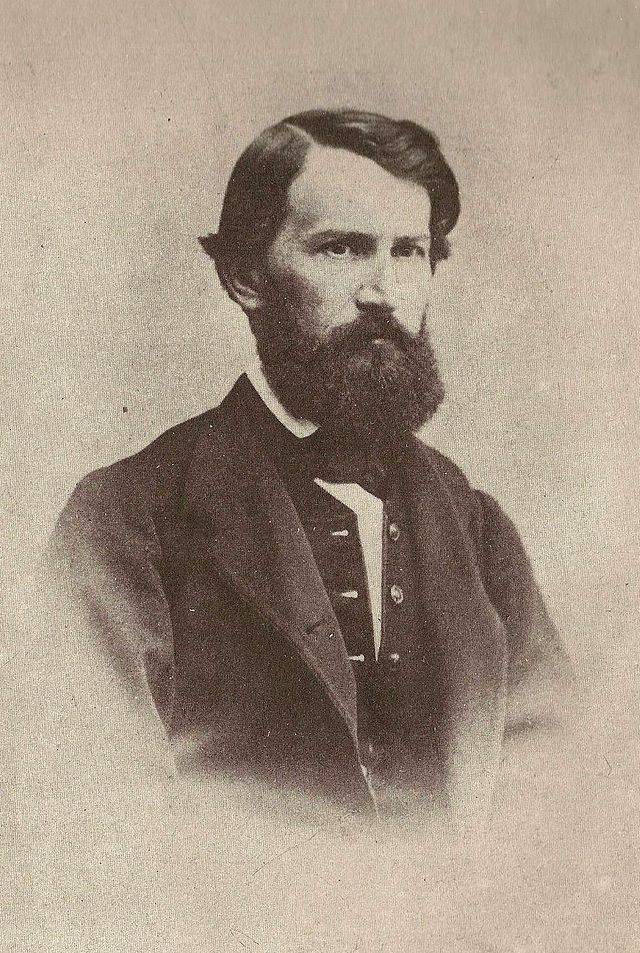 Тестирование
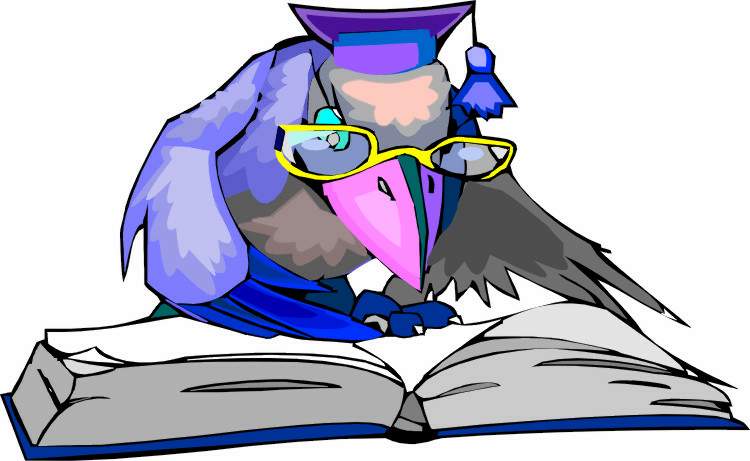 Прилагательноели се иргъахъу?
а) сек1ултала уми
б) сек1ултала лишанти
в) сек1ултала баркьудлуми
жаваб: б) сек1ултала лишанти
Предложениелизиб прилагательное чидил членни биубли башара?
           а) подлежащеели
 б) объектли
                              в) к1иибил даражала членни
                  жаваб: в) к1иибил даражала членни
Чидил гъайла бут1аличил прилагательное имц1али бархбалсана?

а) существительноеличил
б) глаголличил
в) числительноеличил

 жаваб: а) существительноеличил
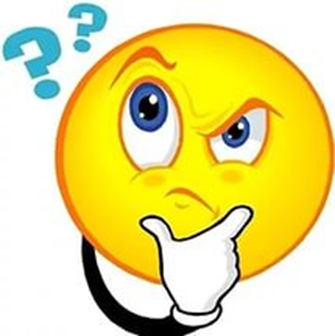 Прилагательноела суалти сари
а) чи? се?
б) сегъуна? чиди? сецад?                                      
в) чили? сели?
  жаваб: б) сегъуна? чиди? сецад?
Прилагательноеби чула мяг1на х1ясибли чум кьукьяличи дурт1ули?
а) к1ел                                                            
б) авал
в) х1ябал
                       жаваб: б) авал
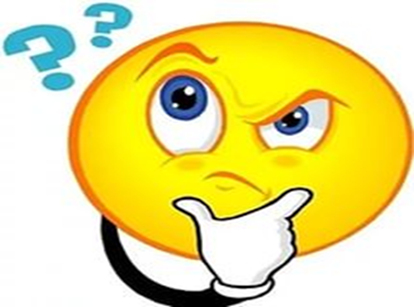 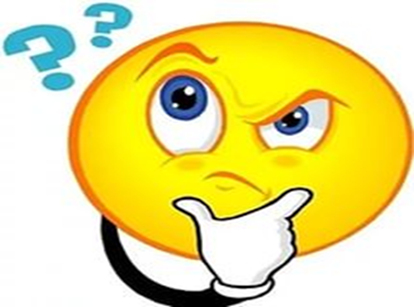 К1ел юлдаш дурабухъун
К1елра марти гьалмагъри.
К1илилра касиб някъла
Ца-ца мукьара шадли.

Касиб кьац1ра чучил барх, 
Байхъала бут1ес цугли.
К1елра арбякьун шадли, 
Мукьри г1яйдарес или.

К1ел, к1елра, к1илилра, 
ца-ца, байхъала,к1елра
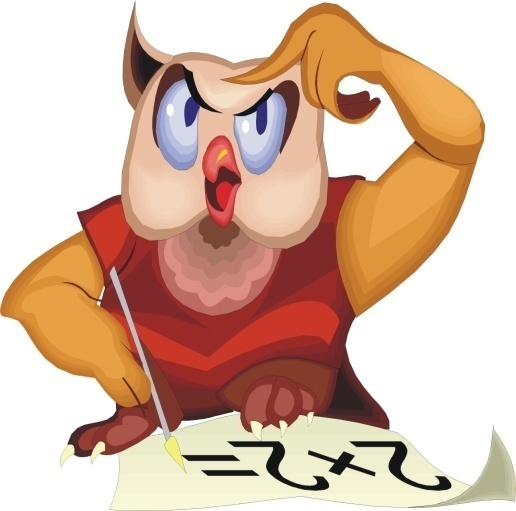 «Числительное»
Г1ялиг1ямарова Х.А.- дарган мезла ва литературала муг1ялим.
Дарсла мурадуни:
ученикуни сагати стандартуни х1ясибли (ФГОС) гьалабихьибси текстличибли дарсла тема белгибирахъес бурсибирес;
 гьаларти дурсрачир делч1унти тикрардарес;
числительное гъайла бут1а саблин илала морфологиялашалти ва грамматикалашалти лишантачила дурх1нази аргъахъес.
Сунени ца журала сек1ултала белгиси кьадар яра илдала гьаб-г1ергъидеш чебиахъуси гъайла бут1алис числительное бик1ар.

Масала: шел г1инц,
               вец1ал машина,
               х1ябэсил хъали.
Масала:
Ита цалабикибти адамти 10-15 лебри.

Ишбарх1и школализи вец1алцад дурх1я арбякьун.
Морфологиялашалти  лишанти
Числительноела жураби
кьадар
дурт1у
Гьаб-г1ергъидешла
Ца, к1ел, даршал, азир, авдех1…
Ца-ца, к1ик1ел, 
вец1-вец1ал, 
вец1ну к1ира-к1ира…
Цаибил, шуибил, урег-ибил, вец1ъибил…
чум?
сецад?
чум-чум?
чиди?
чумъибил?
Сек1ултала белгиси кьадар яра абзурла бут1а чебиахъуси ва сунени чум? сецад? ибти сусуалтала цалис жаваб лугуси числительноелис кьадар числительное бик1ар: ца, к1ел,азир;            
байхъала, байхъу, х1ябал бут1ала к1ел бут1а;                 ца байхъала, к1ел байхъала ва ц.
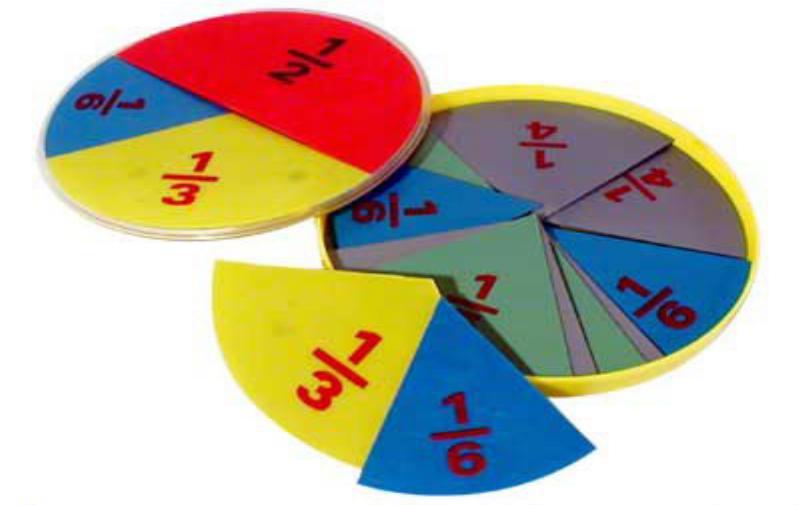 2. Сунени дурт1ути, дут1ибти сек1ултала кьадар чебиахъуси ва чум-чум? ибси суайс жаваб лугуси числительноелис  дурт1у числительное  бик1ар: ца-ца, к1ик1ел,   вец1-вец1ал.
3. Сек1улти дуйг1ух1ели, илала гьаб-г1ергъидеш чебиахъуси ва сунени чиди? яра чумъибил? ибти суалтала цалис жаваб лугуси числительноелис гьаб-г1ергъидешла числительное  бик1ар: цаибил, урег-ибил.
Бамсриихъуси манзил
Арали датабая!
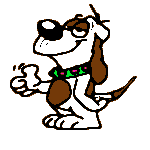 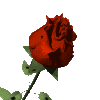 Грамматикалашалти лишанти
Существительноеличил барх биубх1ели, луг1илашал кьадар чебиахъу: 
              х1ябал адам, вец1ал ручка ва ц.
Сабицун биубх1ели, луг1и чебиахъу:
              к1ел, шел, гъал ва ц.
2. Гъайлизиб (предложениелизиб) имц1аливан царх1ил девличил барх бак1или, ил дев баянбиру, илис определениели бирар.
Масала:                                                
Шел устали г1ях1си юрт бариб.
^^^^^^
Наб дудешли к1идех1 дабри асиб.
                        ^^^^^^^^^^
  Шел шуличи сек1ал г1елах1ебухъи дурт1ар.
Хъарбаркь:
1. Предложениела членти х1ясибли разбор барес.
Наб дудешли к1идех1 дабри асиб.
2.Сегъунти дугьби сари ишди?
А)Къарапул                       1)5 кепек.
Б)Г1яббаси                        2)1 кепек.
В)Шагьи                            3)10 къуруш. 
Г)Тумен                              4)20 кепек.
Хъули х1янчи:
27, х1янчи 120.